INFORMATIONS SUR LA MOBILITE INTERNATIONALE
Réunion de rentrée 2022
Quelques informations sur l’international
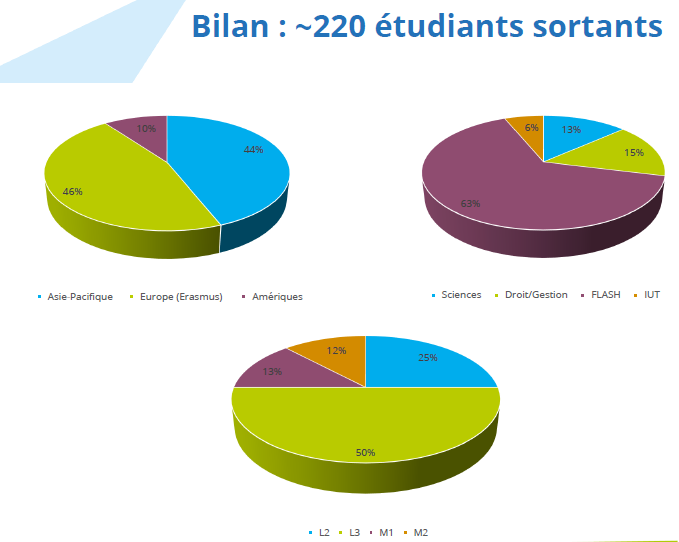 Les contacts  (email=prenom.nom@univ-lr.fr)
Vice-président des Relations Internationales  : Eric MONTEIROVice-Président Université Européenne EU-CONEXUS : Antoine DOUCETChargé de mission stages à l’international : Martial SAFAR

Direction des Relations Internationales Europe et Francophonie (DRIEF) :   
MDI (Maison de l’International), pôle LLASH – drief@univ-lr.fr

Stéphane AYMARD : Directeur
Sylvain LANDRON : Responsable service « Mobilité et Conventions »
Isabelle GIROUY: Assistante Europe
Céline OSSANDON : Assistante Hors Europe
La MDI : Maison de l’International
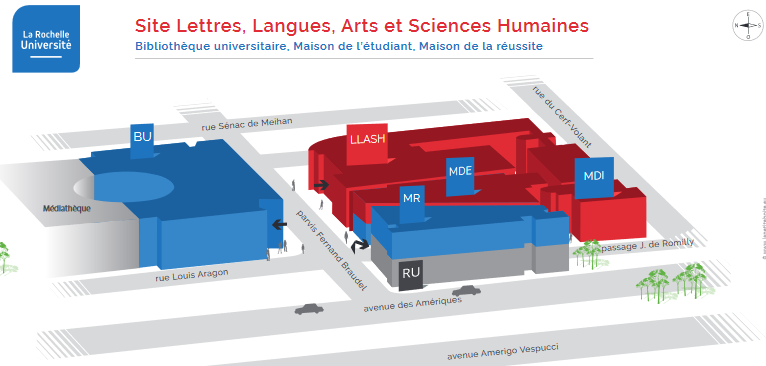 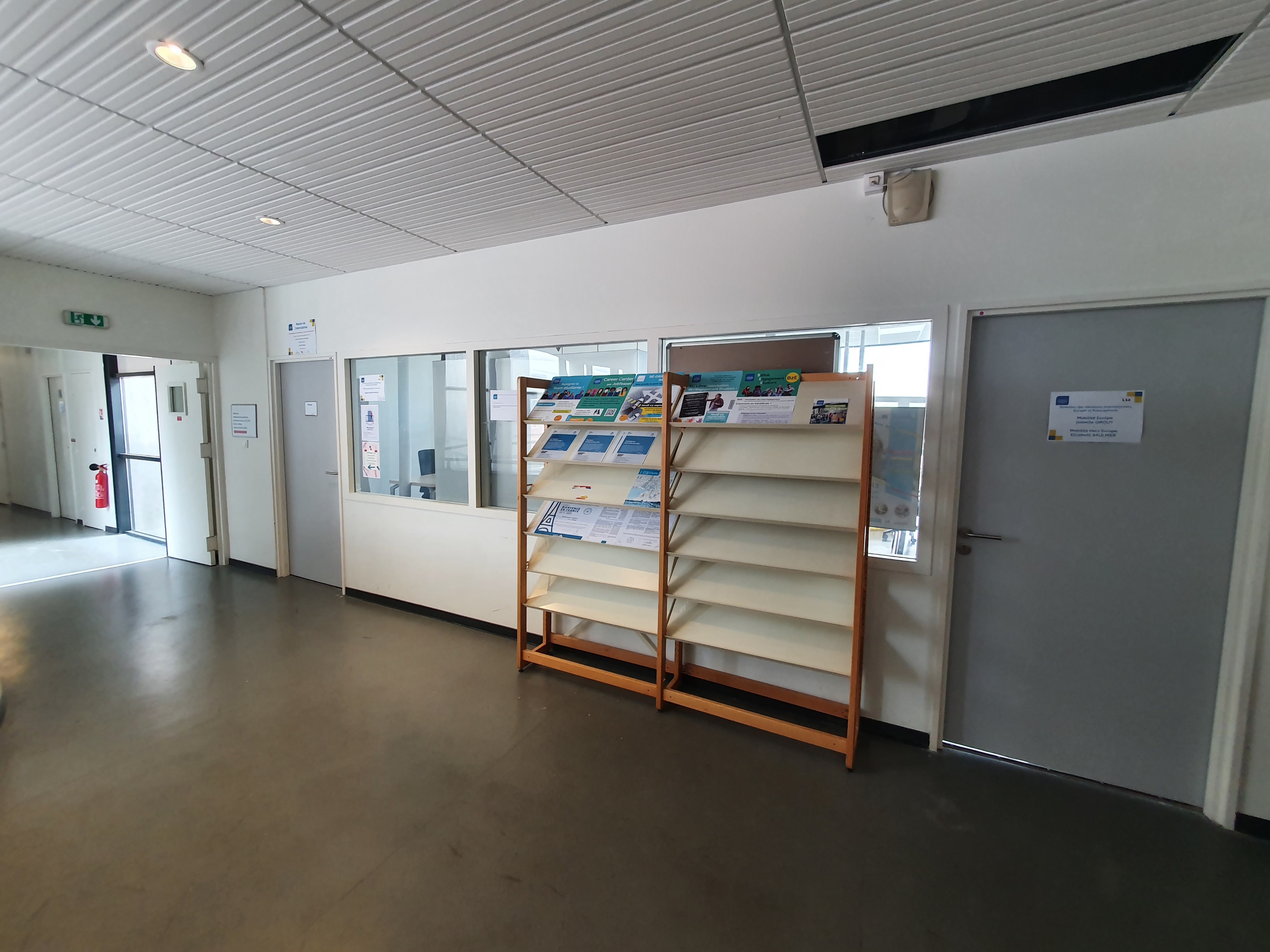 Les contacts dans les composantes
Directeur-adjoint du Collegium Licence : Charles BRIONDirectrice-adjointe de l’Institut LUDI : Marianne GRABERDirecteur-adjoint Faculté de Droit/IAE : Philippe PFEFFERResponsable international de l’IUT : Romain CHEVROT
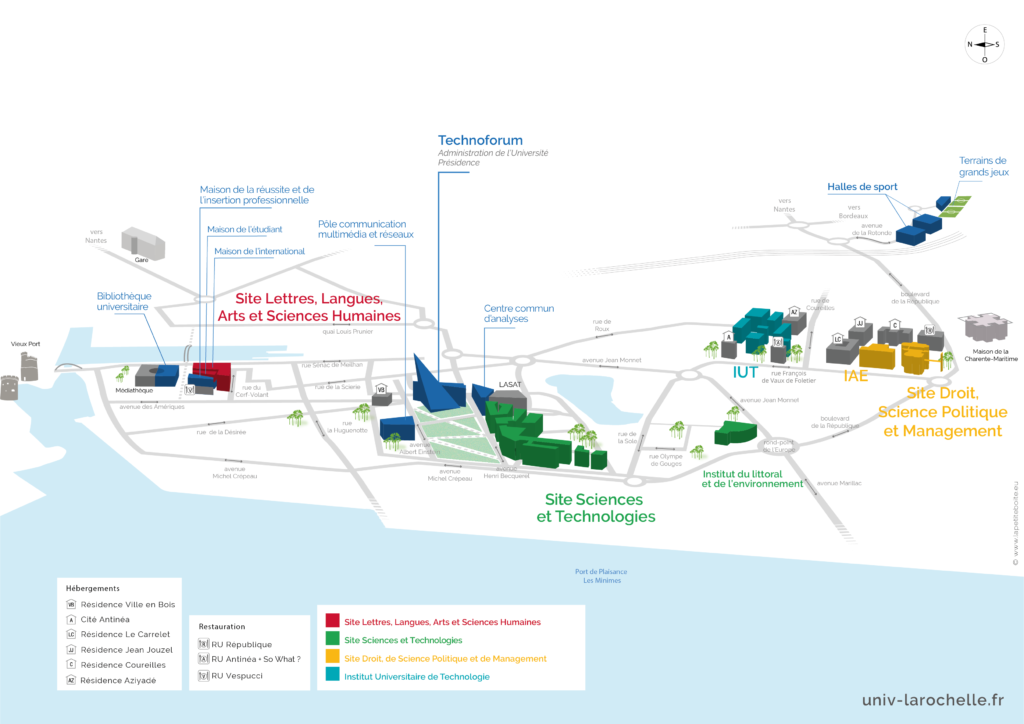 Les contacts dans les départements : « référents RI »
Intérêt de la mobilité
Expérience enrichissante (personnel)

Valeur ajoutée CV, différenciation (1 étudiant sur 4)

Validation de crédits (30/60)

Contacts, réseaux
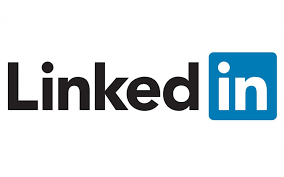 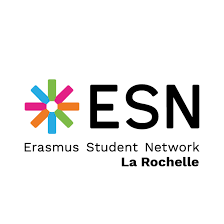 Conditions pour faire une mobilité
Etre inscrit à La Rochelle Université*

Avoir validé L1 + conditions

Destination pour laquelle une convention
d’échanges a été signée

Procédure de sélection
Fonctionnement de la mobilité
Candidature, Nombre de places disponibles (+500)

Gratuité des droits d’inscription dans l’université d’accueil

Reconnaissance des crédits obtenus à l’étranger

Durée : 1 ou 2 semestres selon formations
Les destinations : cartographie sur le web
https://www.univ-larochelle.fr/international/depart-international/etudier-cadre-dun-echange/demarches-partir-mobilite/
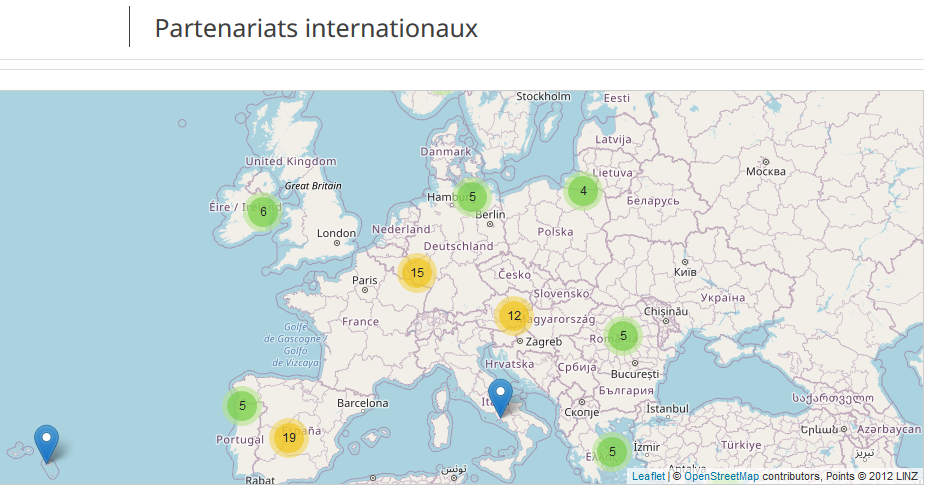 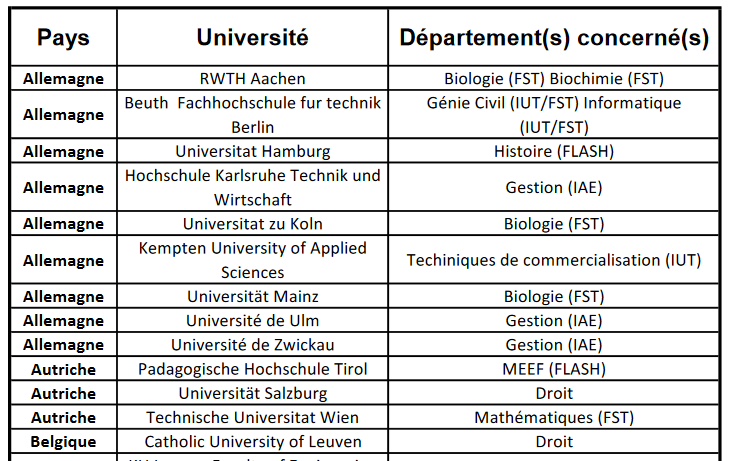 Les destinations : cartographie sur le web
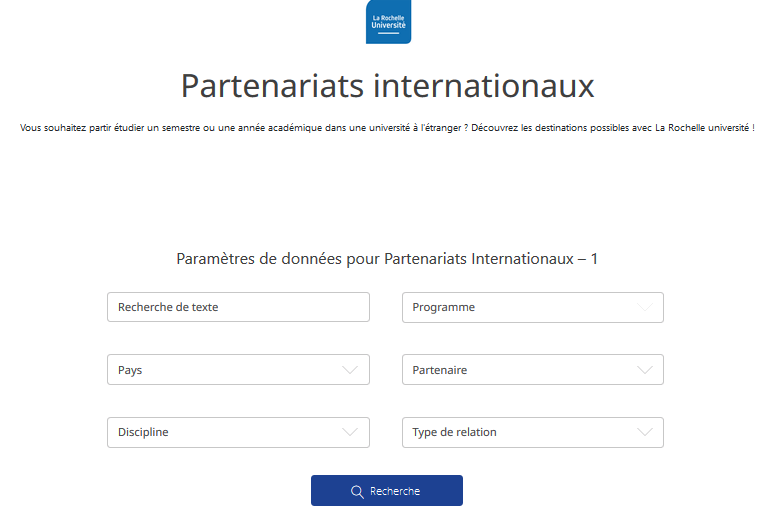 Les destinations : cartographie sur le web
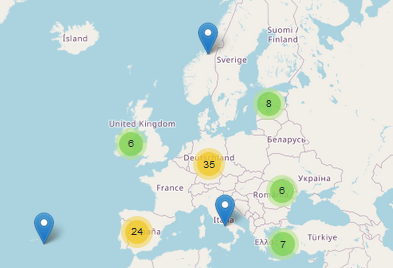 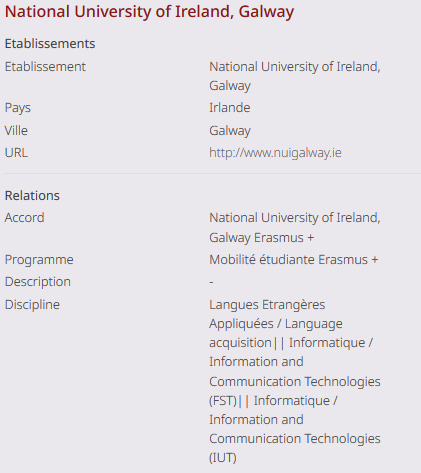 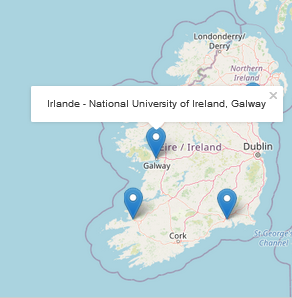 Le site web
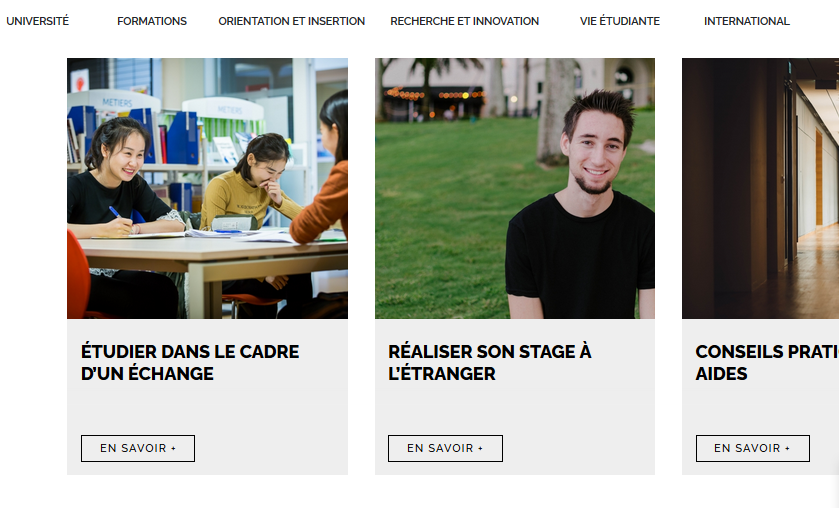 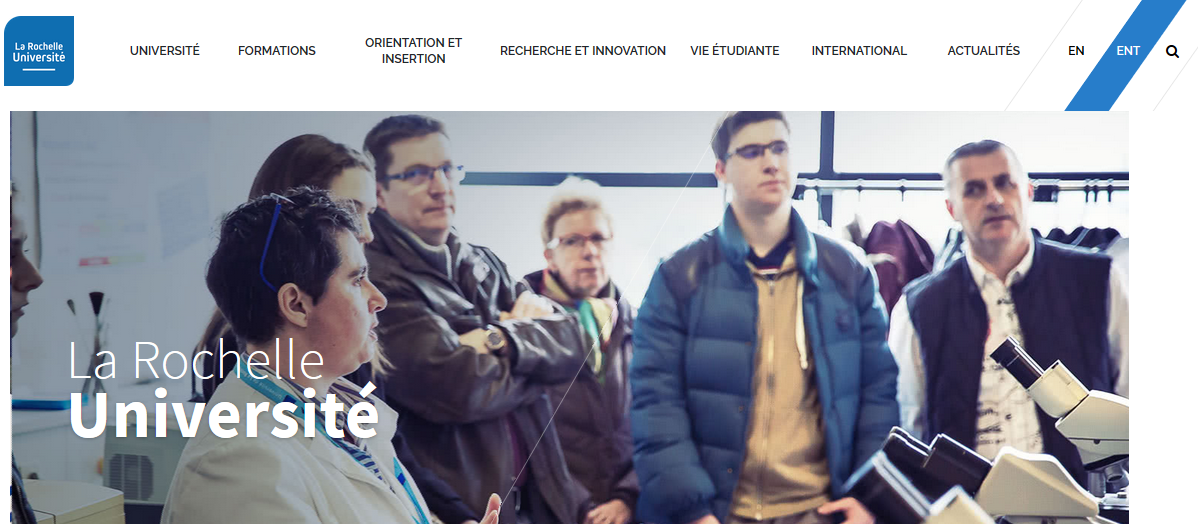 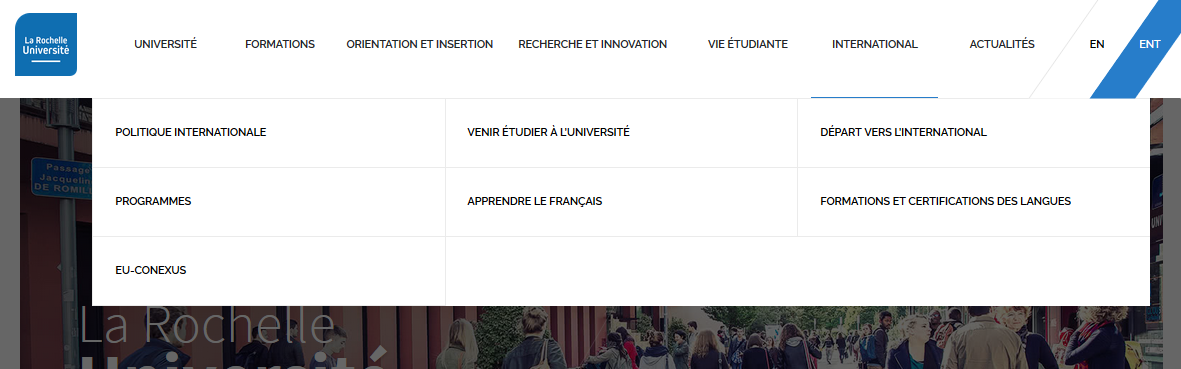 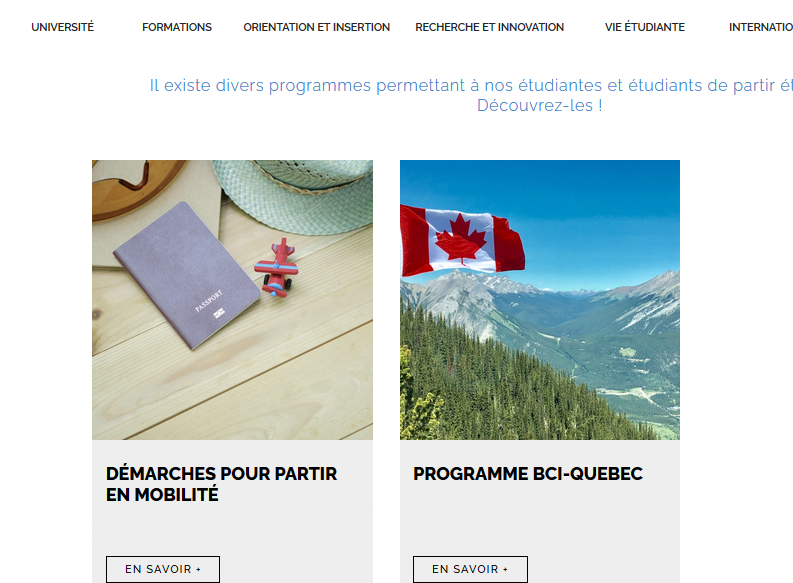 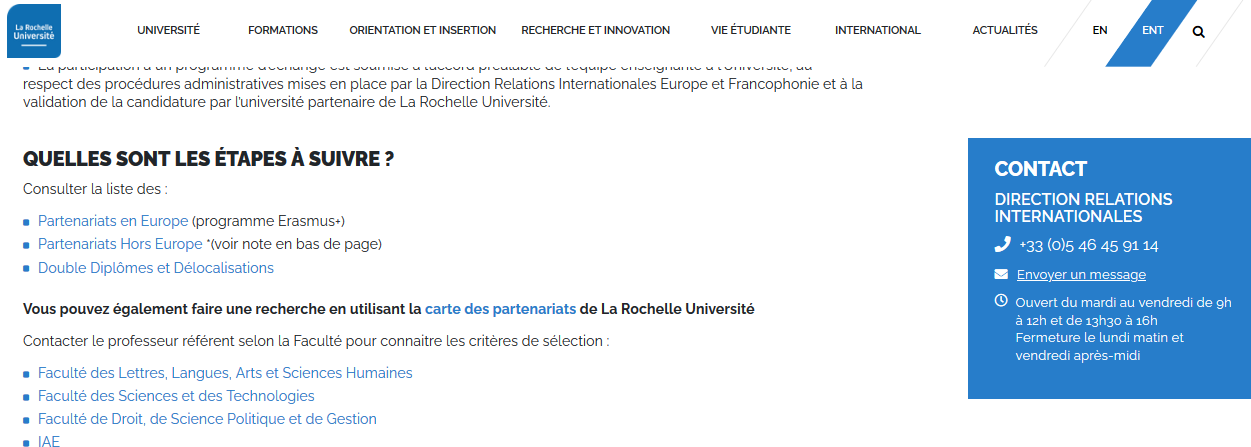 Les destinations : spécificités EU-CONEXUS
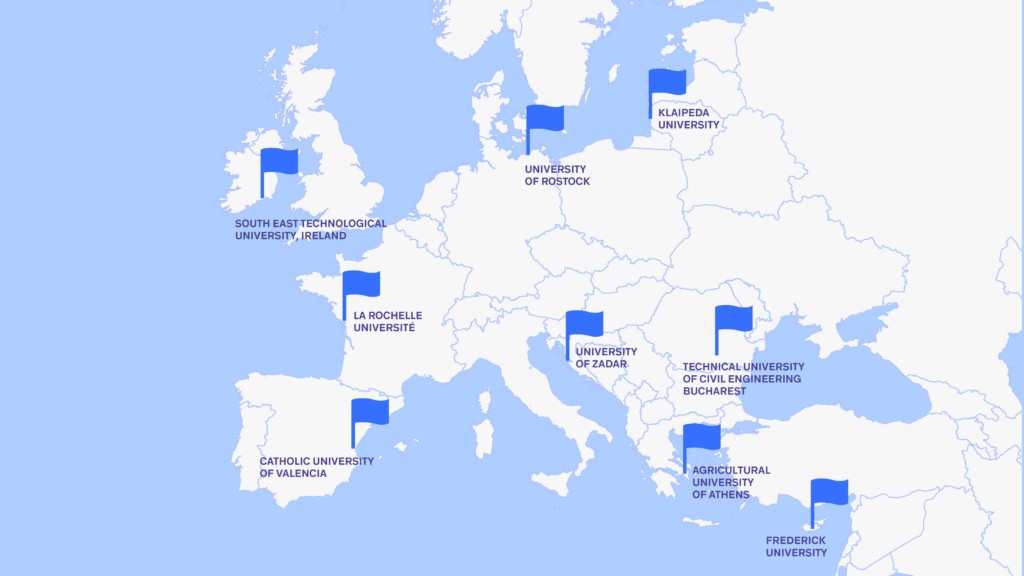 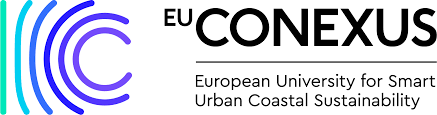 La procédure administrative
Préparation pédagogique avec l’enseignant
coordinateur

Choix de la destination et de la durée du séjour
d’études

Programme pédagogique (CONTRAT D’ETUDES) à
partir des cours proposés par les universités
d’accueil
La procédure administrative
Présélection par les enseignants coordinateurs

Contrôle des disponibilités d’accueil et de
financement par la DRIEF

Sélection définitive après l’accord de l’établissement d’accueil
Les dates
Second semestre :
Dépôt des listes des étudiants sélectionnés début octobre 
Dépôt des contrats d’études début novembre

Premier semestre :
Dépôt des listes des étudiants sélectionnés mars
Dépôt des contrats d’études début avril 

Attention ! Certaines universités demandent des inscriptions en ligne (dates à vérifier) ou ont des dates spécifiques
La question des langues
Evaluation linguistique Erasmus test en ligne,
cours en ligne, test au retour

Tests de niveau linguistiques par l’IUL (Institut Universitaire des Langues)

Evaluation TOEFL, TOEIC
Conseils (avant le départ)
Consulter le site internet de l’université d’accueil

Réunions à la DRIEF en octobre et mars pour les
étudiants sélectionnés

Lettre d’acceptation de l’Université d’accueil

Dossiers (Passeport, visa, assurances
responsabilité civile et rapatriement, santé,
budget à préparer, hébergement , avion)
Conseils (après le départ)
Sur place prendre contact avec le bureau international de l’établissement d’accueil

Envoyer à la DRIEF votre attestation d’arrivée et éventuelles modifications du contrat d’études à signaler à votre référent RI

Se faire connaître auprès de l’ambassade + services 

Au retour remettre à la DRIEF relevés de notes, attestation de présence, rapport
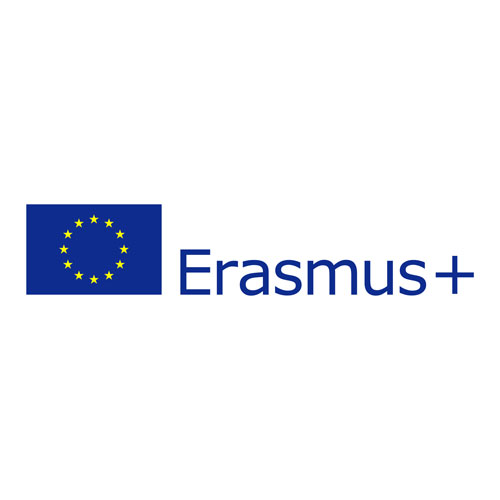 Les aides financières (Europe)
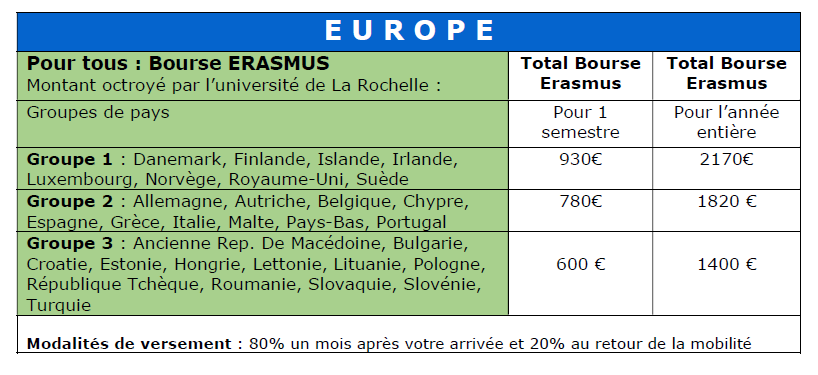 Les aides financières (Europe)
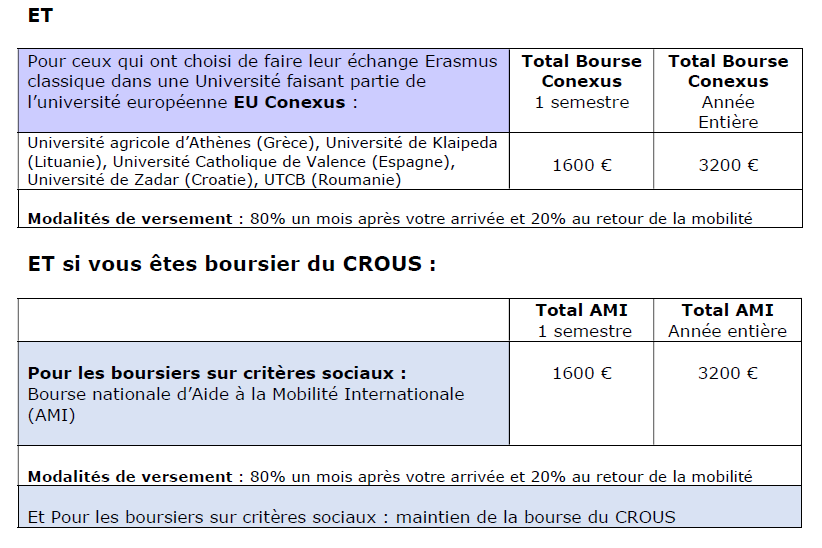 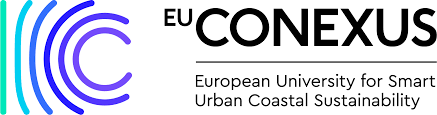 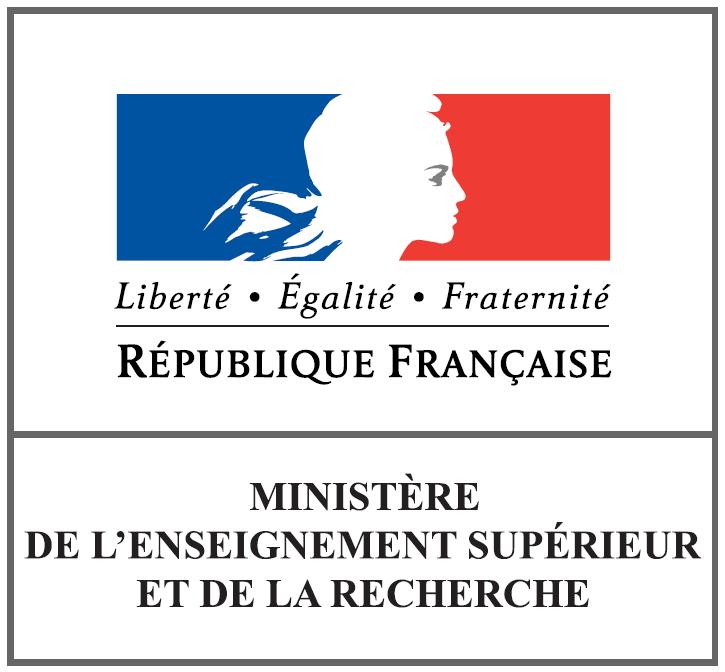 Les aides financières (hors Europe)
Pour un séjour d’un semestre : 450€ 
Pour un séjour d’une année : 650€
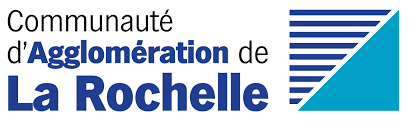 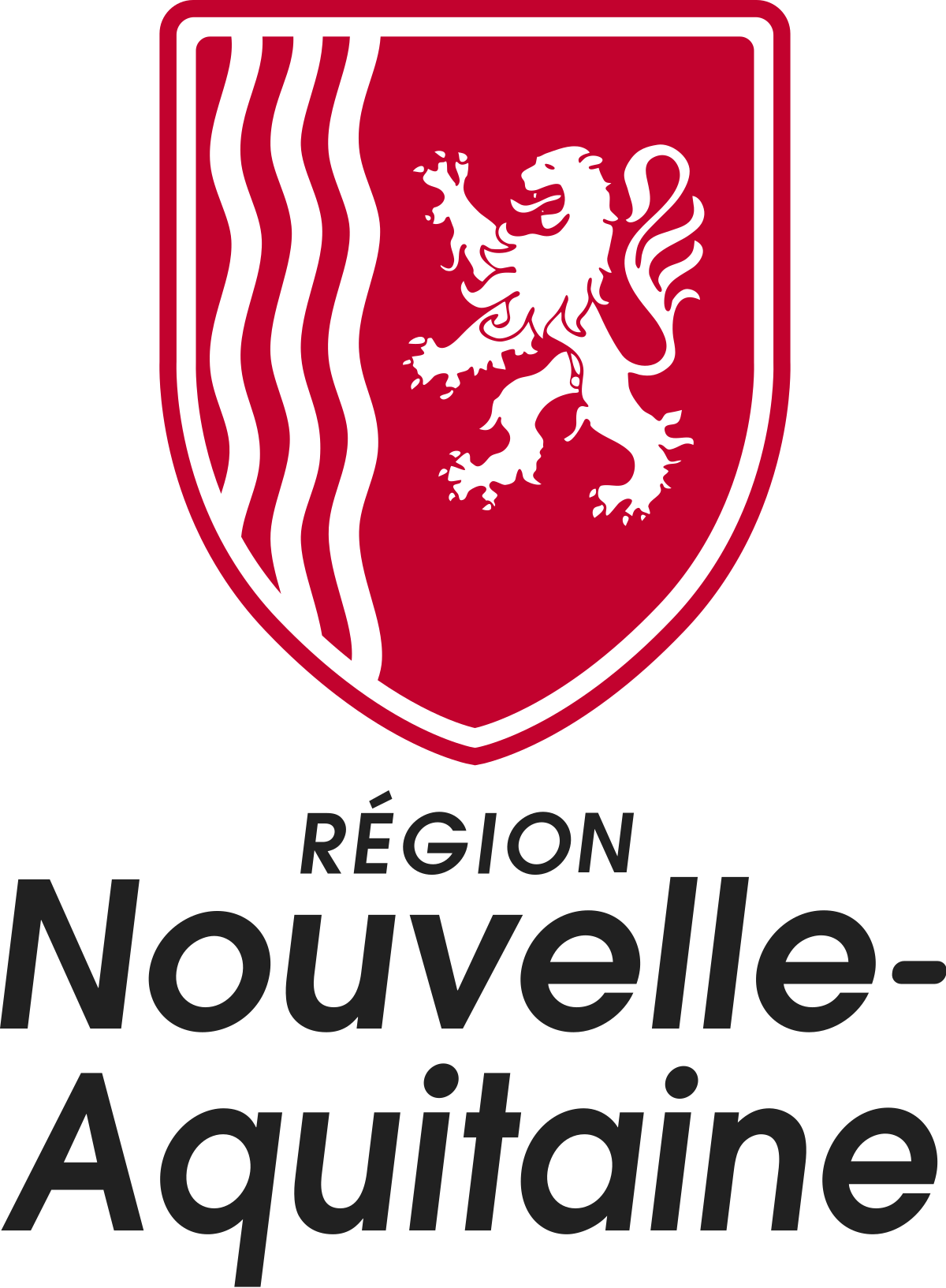 Les aides financières (hors Europe)
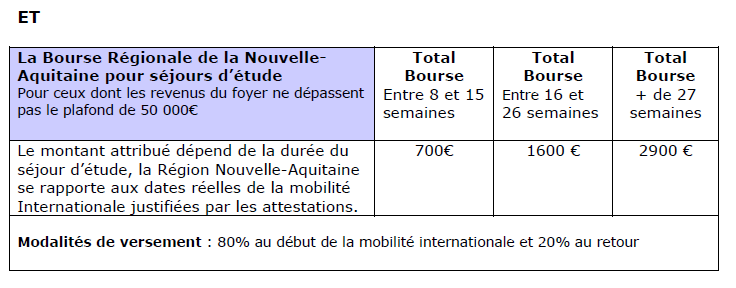 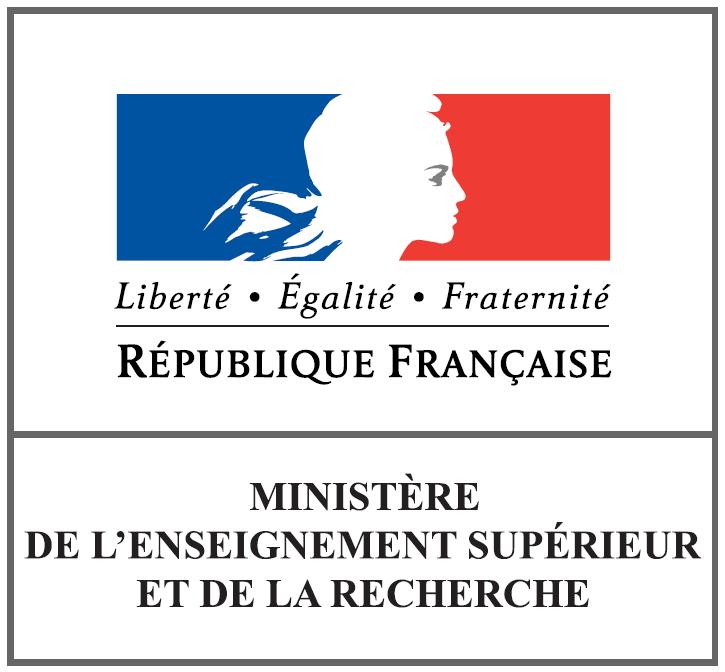 Les aides financières (hors Europe)
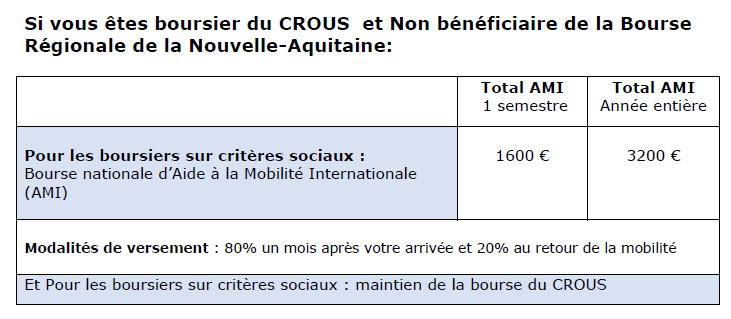 Autres dispositifs : assistants de langues
Programme coordonné par France Education International 22 Pays (dont 8 ouvert aux Sciences Technologies)

Contrat rémunéré en établissement scolaire à l’étranger (appui au travail des enseignants de langue vivante) : 252€ à 2330€ 

Enseigner la discipline, améliorer ses compétences, approfondir ses connaissances culture, civilisation…
Autres dispositifs : CMI
Cursus Master Ingénierie

Mobilité internationale obligatoire
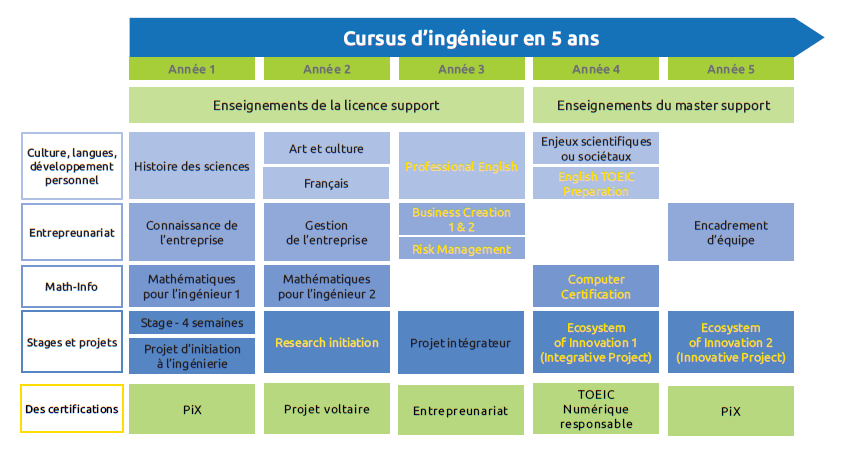 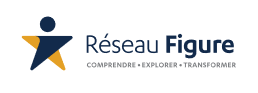 Autres dispositifs : les stages à l’étranger
Gestion en composantes (tous les stages)

Accompagnement de la Direction Orientation Insertion

Bourses gérées par la DRIEF
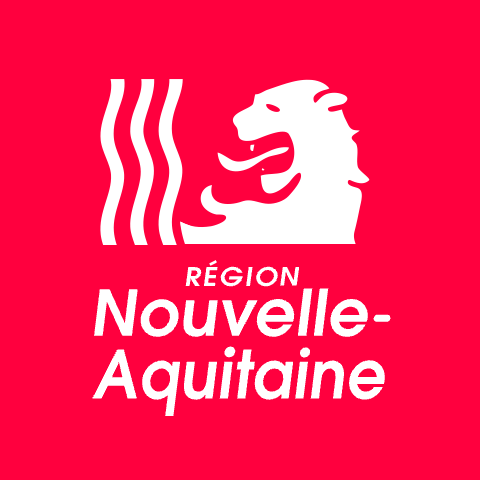 Bourses de stages de la Région
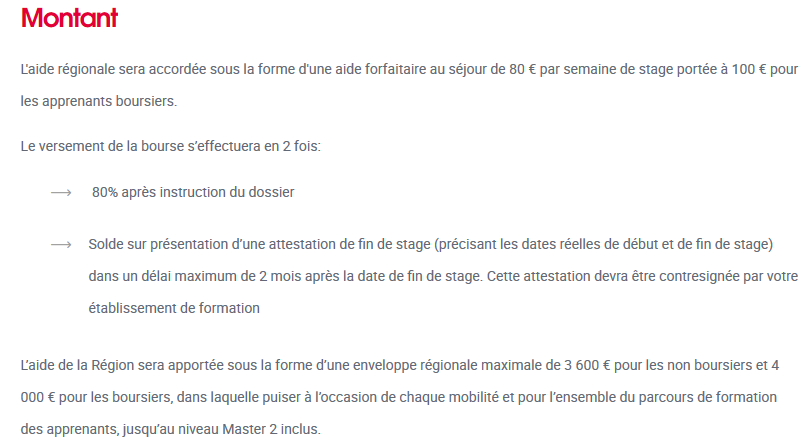 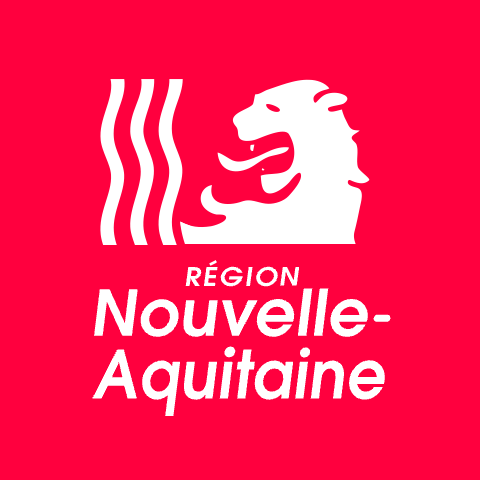 Bourses de stages de la Région
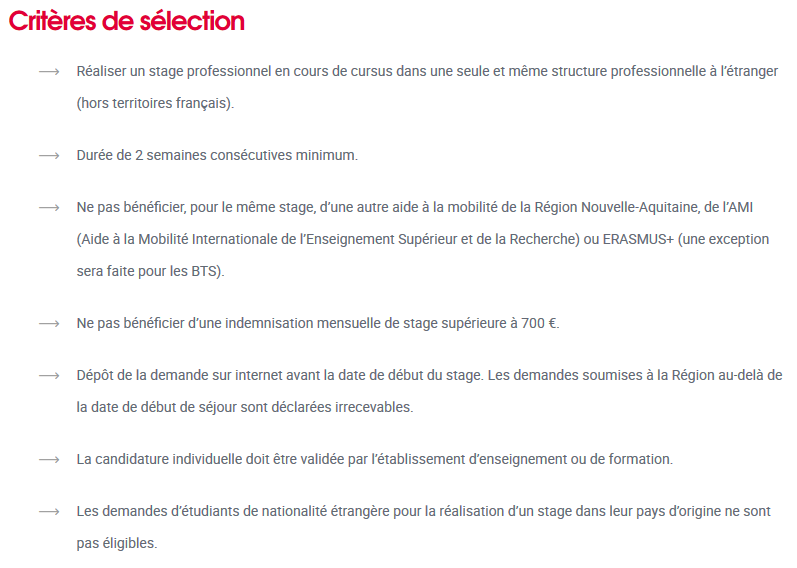 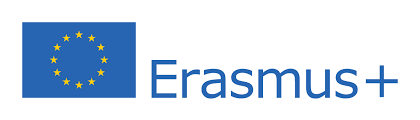 Bourses de stages Erasmus+
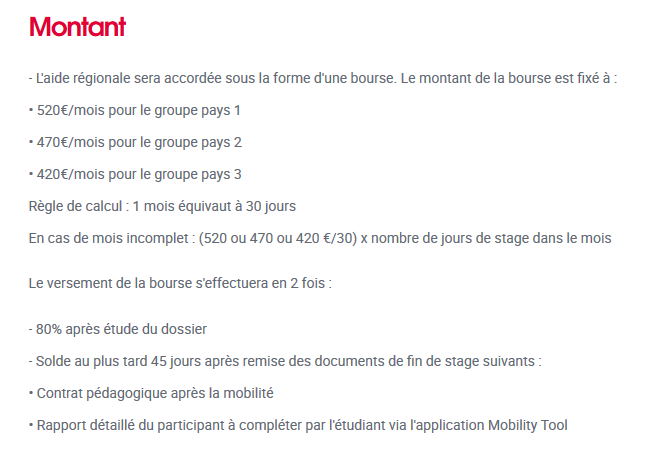 Carte européenne d’étudiant (projet, application)
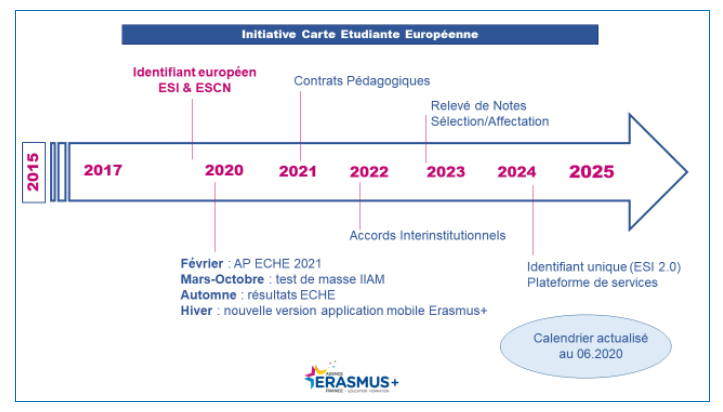 Rappel : rôle des scolarités
Réception des relevés de notes 

En partenariat avec le référent RI , équivalence de notes françaises pour attribution de mentions

Organisation jury
Rappel : rôle des référents RI pour le contrat d’études
Réception CE des sortants au minimum 24 ECTS/semestre (y compris les ECTS de langues)

Signatures  : en premier l’étudiant, puis le référent RI, le responsable de formation et le directeur de la DRIEF

Grille d’équivalence de notes

En jury, attribution de mentions possible sur la base de ces équivalences
Grille de conversion : La Rochelle
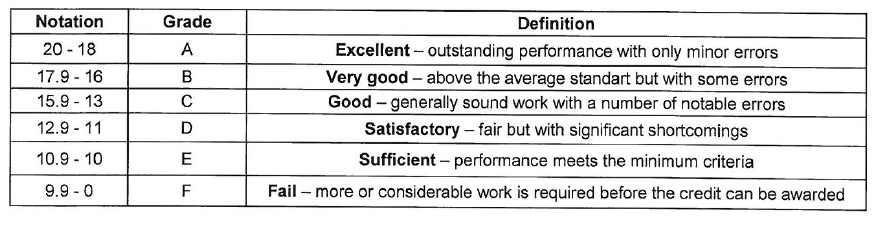 Grille de conversion : comparer aux autres
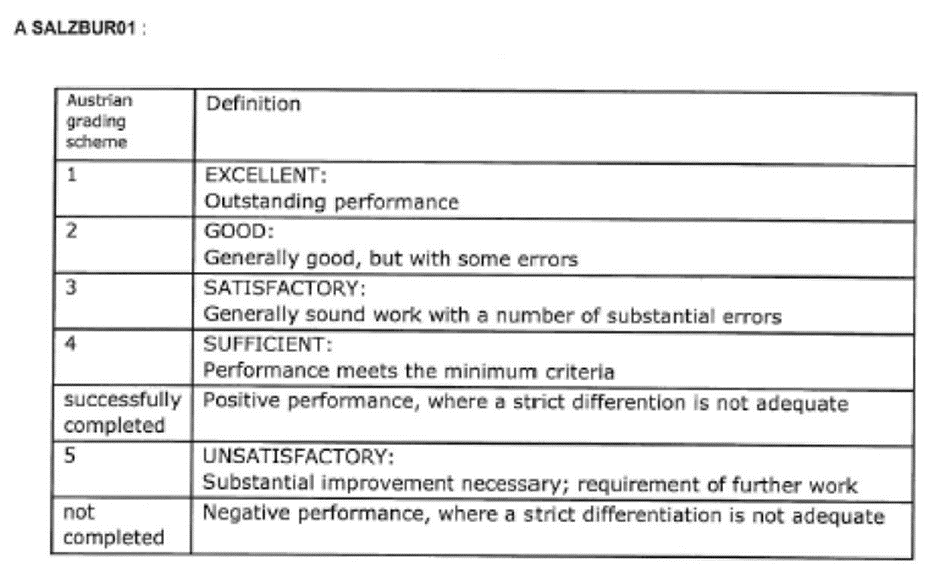 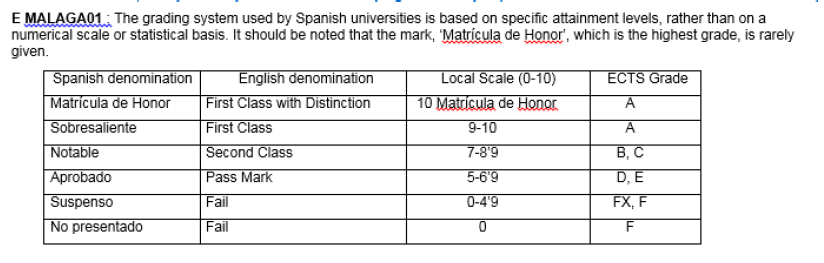 Guide disponibles à la DRIEF
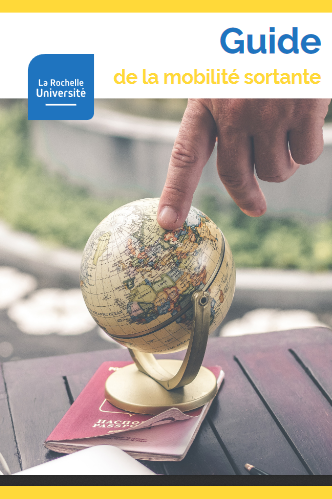 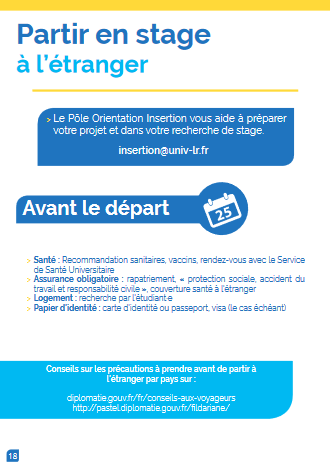 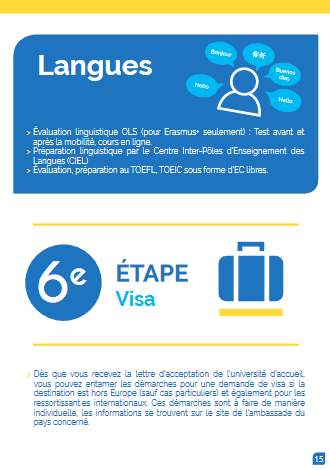 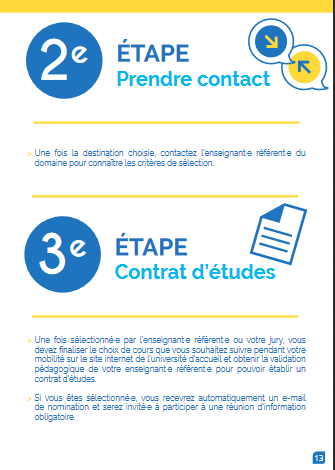 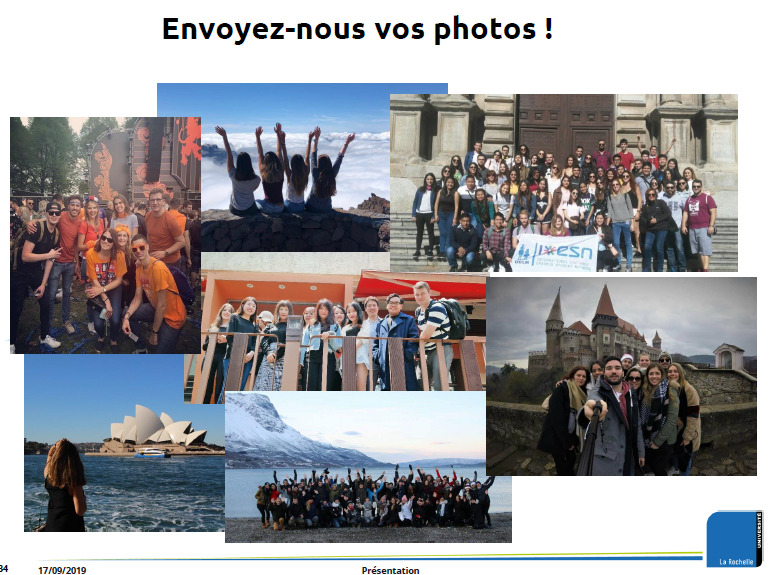